Diagnosis and prognosis in coronary artery disease
S Richard Underwood
MD FRCP FRCR FESC FACC

Professor of Cardiac Imaging

Imperial College London &
Royal Brompton Hospital, London, UK
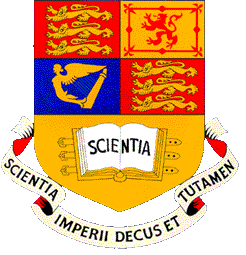 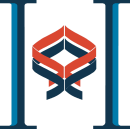 The Medical Process
history and examination
 investigations
 diagnosis
 further investigations
 management
 treatment
 outcome
The history and diagnosis
89%
Non-cardiac chest pain

Atypical angina

Typical angina
50%
Diamond & Forrester 
NEJM 1979;300:1350
16%
Percent coronary disease
Pre-test likelihood of CAD
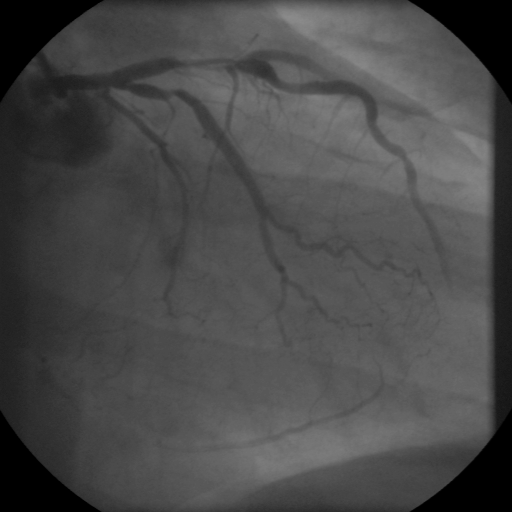 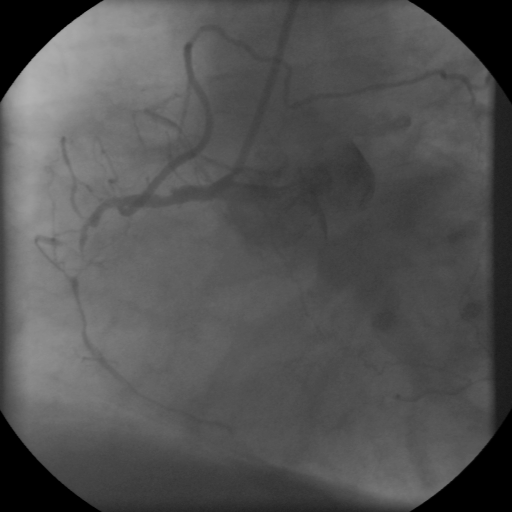 Stress
Rest
Atypical chest pain
The ischaemic cascade
hypoperfusion
metabolic alterations
diastolic dysfunction
Myocardial perfusion
systolic dysfunction
ECG-Changes
angina
Signs of ischaemia
Inducible Perfusion Abnormality
Stress
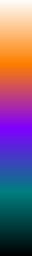 Rest
Detection of CAD
Stress echo (14 studies)
Ex ECG (150 studies)
MIBI SPECT(3 studies)
Thallium SPECT (6 studies)
Tetrofosmin SPECT
Detection of CAD
100%
92
90
89
89
87
87
84
81
77
80%
68
60%
40%
20%
0%
Sensitivity
Specificity
Adapted from Beller GA
Chest pain of recent onset
Assessment and investigation of recent onset chest pain or discomfort of suspected cardiac origin
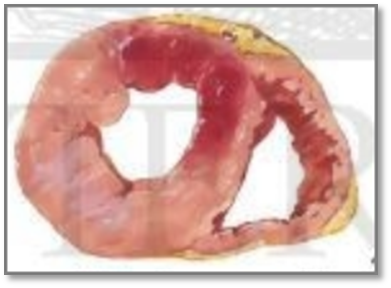 http://www.nice.org.uk/cg95
NICE guidance March 2010
Features of angina
Constricting discomfort in the chest, neck, shoulders, jaw or arms
Precipitated by physical exertion or psychological stress
Relieved by rest of GTN within 5 minutes

Three features = typical angina
Two features = atypical angina
One feature = non-anginal chest pain
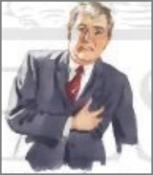 Diagnosis of angina
Clinical assessment alone
Clinical assessment with obstructive CAD on anatomical testing
Clinical assessment with myocardial ischaemia on functional testing
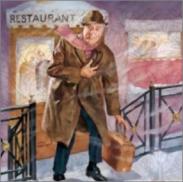 First line diagnostic investigations
Likelihood <30%
Coronary calcium imaging
CTA if CAC 1-400
Functional imaging if CAC >400

Likelihood 30-60%
Functional imaging

Likelihood >60%
ICA, if clinically appropriate and revasc considered
Functional imaging, if ICA not appropriate
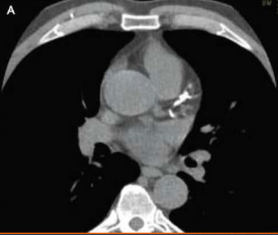 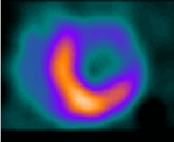 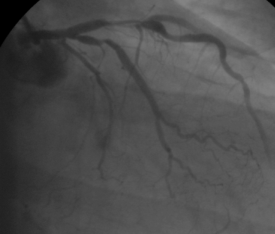 March 2010.  http://guidance.nice.org.uk/CG95
Diagnosis of CAD
Underwood SR, et al.  EJNM 2004; 31; 261-91
Kapur A, et al.  EJNM 2002; 29; 1608-16
Special circumstances in MPS
LBBB, bifascicular block, and paced rhythm
adenosine
chronic lung disease with pulmonary hypertension
false defects with dobutamine
early after percutaneous coronary intervention
?false defects in first 2-6 weeks
balanced three vessel disease
very rare
dilated cardiomyopathy
reversible defects possible
Artefact
low count
attenuation
diaphragm
inferior
breast
motion
reconstruction
“apical thinning”
cold inferior wall
upward creep
low count
breast
motion
breast
diaphragm
Stress
Rest
Stress
Rest
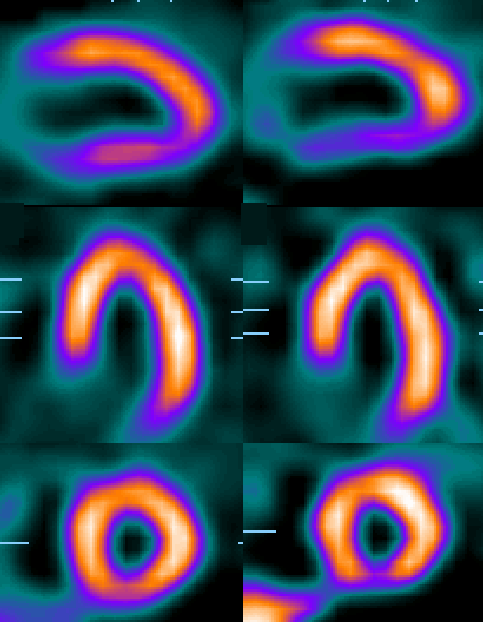 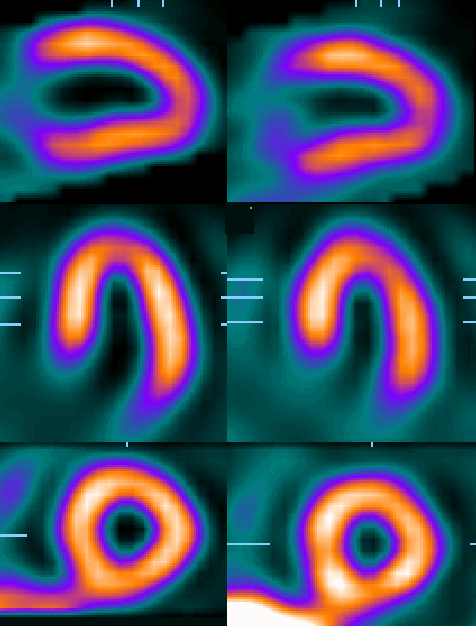 Conventional, backprojection
Attenuation and scatter correction,
iterative reconstruction
Clinical Indications for Perfusion Imaging
Diagnosis
abnormal resting ECG
unable to exercise
female
intermediate likelihood of CAD after ex-ECG

Management
confirmation of ischaemia
prognosis
culprit lesion
viable and jeopardised myocardium
hibernating myocardium
Health Economics Jargon
cost minimisation
cost effectiveness
cost utility
cost benefit
Monetary Issues
cost
reflects actual consumption of resources
can be difficult to quantify
most relevant for the Minister of Health in a state funded system

price
reflects the state of the market
easy to quantify
most relevant when “fee for item of service”
Global costs
Rest ECG 						£ 20
Exercise ECG 					£ 70
Echocardiogram (rest) 			£ 100
Myocardial perfusion imaging  		£ 220
Coronary angiography 			£ 1100
PTCA 						£ 2500
CABG 						£ 4500
Hospital bed 					£ 300
P < 0.0001
P < 0.001
P < 0.05
Two year costs (CAD absent)
EMPIRE study.  Eur Heart J 1999; 20: 157-66
Bayes’ Theorem
Invasive procedures and outcomes
Yusuf S et al.  Oasis registry.  Lancet 1998; 352: 507-14
7987 patients with UA or suspected MI without ST elevation.  95 hospitals, 6 countries, follow-up 6 months
0.001
ns
0.001
ns
ns
ns
Outcome after infarction
Boden WE et al.  VANQWISH study.  NEJM 1998; 338: 1785-92
920 patients with acute non-Q MI.  Randomised to invasive and conservative management.  Mean follow-up 23m
Cost effectiveness of MPS
Where are the savings?

patient without CAD discharged without angiography
patient with CAD managed medically without angiography
avoid morbidity of angiography
revascularisation targeted more effectively at high risk patients with most to gain
“Thallium-201 imaging has important prognostic value in a wide spectrum of patients with coronary artery disease (refs 5-49)”
 
Kenneth A Brown
Prognostic value of thallium-201 myocardial perfusion imaging.  A diagnostic tool comes of age
Circulation 1991; 83: 363-81
Prognostic value of MPS
asymptomatic volunteers
asymptomatic patients withabnormal sECG
investigation of suspected CAD
known CAD with stable angina
after infarction
after stabilisation of UA
after revascularisation
before non-cardiac surgery
Underwood SR, et al.  EJNM 2004; 31; 261-91
29 studies , 20963 patients, mean follow-up 28m
Prognosis and normal MPS
Author		Stress	n	F/U (m)	† or MI/yr %
 
Brown		Ex	100	46	0.8
Staniloff		Ex	374	12	0.5
Iskandrian		Ex	402	13	1.1
Gill			Ex	192	91	0.8
Kaul			Ex	39	64	0.5
Fleg		Ex	352	55	0.9
Wahl		Ex	455	14	0.8
Pamelia		Ex	345	34	1.1
Wackers		Ex	344	22	1.0
Heo			Ex	519	27	0.5
Bairey		Ex	144	12	2.1
Koss		Ex	309	36	0.5
Younis		Dip	36	24	0
Hendel		Dip	172	21	1.7
Younis		Dip	14	12	0
Strateman		Pace	85	19	2.2

Weighted mean		3,573	28m	0.9%
From Brown KA.  Circulation 1991; 83: 363-81
Prognostic indicators in MPS
reversible perfusion defects
extent
depth
  transient LV dilation
  increased lung uptake
  LVEF (gated SPECT)
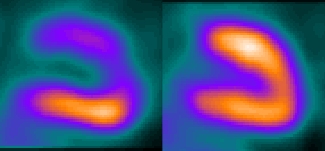 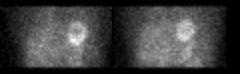 Prognosis
Nine segments
Normal myocardial perfusion
The likelihood of coronary events is <1%/yr for at least 2 years
Stress
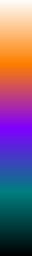 Rest
Inducible Perfusion Abnormality
Ischaemia affecting 2 of 9 segments
The likelihood of coronary events is 5% per year
Inducible perfusion abnormality
Ischaemia affecting 5 of 9 segments
The likelihood of coronary events is 20%/yr
Cardiac death in known CAD
Bodenheimer et al.  Am J Cardiol 1994; 74: 1196-200
896 patients with known CAD
Prognosis after MI
Gibson RS.  Circ 1983; 68: 321-36
140 patients, mean F/U 15 ± 12m (terminated at revascularisation)
P < 0.001
Prognostic value after ACS
Heller GV, et al.  J Am Coll Cardiol 1998; 31: 1011-7
Risk after myocardial infarction
Mahmarian JJ, et al.  J Am Coll Cardiol 1995;25:1333-40
GSPECT and prognosis
Sharir T . . . Berman D.  J Nucl Med 2001; 42: 831-7
2686 patients, mean follow-up 20m, revascularisation excluded
GSPECT and prognosis
Sharir T . . . Berman D.  J Nucl Med 2001; 42: 831-7
2686 patients, mean follow-up 20m, revascularisation excluded
GSPECT and prognosis
Sharir T . . . Berman D.  J Nucl Med 2001; 42: 831-7
2686 patients, mean follow-up 20m, revascularisation excluded
Why does MPS have prognostic value?
ischaemic events are related primarily to disturbances of coronary function
likelihood of coronary thrombosis related to overall ischaemic burden and severity of individual coronary stenoses
BUT remember that prognosis relates to populations rather than individuals